University of Diyala
College of Engineering
Material Engineering Dep
Class: 4 Class
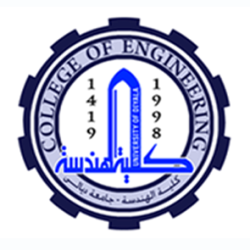 Leature-9
الهندسة الصناعية
م/ تصميم شبكة الاعمال
مدرس المادة
أ.م.د. مزهر طه محمد
طريقتى بيرت والمسار الحرج : 

 تشير طريقة بيرت PERT ، والتى تمثل اختصاراً للطريقة الفنية لتقييم ومراجعة البرامج،( Program Evaluation and Review Technique) إلى الأسلوب الذى يمكن  الإدارة من تقييم ومراجعة برامج المشروعات الكبيرة واكتشاف أفضل السبل للوصول إلى أهداف البرامج بأعلى كفاءة ممكنة . 

 أما أسلوب المسار الحرج CPM (Critical Path Method) ، فهو أسلوب مماثل يهتم أساساً بدراسة العلاقة بين الوقت والتكاليف فى تنفيذ المشروعات والبرامج وإمكانيات الإحلال والتبادل بينهما ، وصولاً إلى جعل وقت تنفيذها أقل ما يمكن . وقد طبقت هذه الطريقة ولأول مرة فى عمليات الصيانة بشركة Dupont الأمريكية عام 1959 ، وخفض الزمن غير المنتج من 125 ساعة إلى 93 ساعة .
وقد وجدت الإدارة الحديثة فى أسلوبى بيرت والمسار الحرج أداتين هامتين للمساعدة فى تخطيط ومتابعة الكثير من أوجه الأنشطة ، ومن أهمها : 

- مشروعات المقاولات .
- مشروعات تقديم المنشآت الجديدة .
- مشروعات الصيانة والتجديد فى المصانع .
- مشروعات إقامة الحاسبات الإلكترونية .
- مشروعات البحوث الكبرى .
مشروعات إنتاج السلع الكبيرة كالسفن .

ويمكن تلخيص أوجه الاختلافات بين طريقتى المسار الحرج وبيرت، فيما يلى : 

- تبنى طريقة المسار الحرج بالاعتماد على  الأعمال ( أو الفعاليات ) ، بدلاً من الحوادث .
- في طريقة المسار الحرج لايتم عمل تخصيصات للاعمال وذلك لعدم الحتمية فى التقديرات الزمنية للأعمال.
- ترتبط الأزمنة بالتكاليف فى طريقة المسار الحرج .
بالرغم من الاستخدام الواسع لأســـلوبى بيرت والمسار الحرج ، إلا أن هناك بعض المشكلات التى تصاحب استخدامهما ، ومن اهمها :

أولاً : أن كلاً من بيرت والمسار الحرج يقوم على عدد من الافتراضات التى لا يتوقع تحقيقها فى جميع الحالات ، ومن أهم هذه الافتراضات : 

1- افتراض أن أى مشروع يمكن تقسيمه مقدماً إلى عدد من الأنشطة المستقلة لكل منها بداية واضحة ونهاية محددة .
2- افتراض المعرفة الكاملة والدقيقة لعلاقات التتابع بين الأنشطة ، مما يجعل فى الإمكان ترجمتها فى شكل هندسى مقدماً .
3- افتراض المقدرة على تقدير الوقت المتوقع لكل نشاط مقدماً.
4- الافتراض من أن التكاليف تتناسب خطياً مع فترة استمرار النشاط فى نموذج المسار الحرج .

ثانياً : أن تكاليف استخدام كل من بيرت والمسار الحرج ، قد لا تستطيع الشركات الصغيرة تحملها . ومن ثم فالفائدة مقصورة فقط على الوحدات التنظيمية الكبيرة
ثالثاً : أن حسابات الوقت والتكلفة فى جداول بيرت والمسار الحرج بالنسبة للمشروعات الكبيرة ، تستلزم حاسبات إلكترونية ، وقد لا يتوفر استخدامها فى كل وقت .
مثــــــال : 
تتم الأنشطة التالية فى أحد المصانع الصغرى وفقاً للبيانات التالية :
والمطلوب :
- إعداد شبكة تصور المشروع بطريقة "النشاط على السهم" ؟ .
- احتساب الأوقات المبكرة والمتأخرة لبدايات الأنشطة ونهاياتها ؟.
- بيان ما الأنشطة الحرجة ؟
الحــــــــــل :

أولاً -  إعداد شبكة الأعمال لأنشطة المشروع : 

هناك أسلوبان لرسم شبكات الأعمال :-
-  أحدهما يسمى بأسلوب “ النشاط على السهم   Activity on Arrow / ".
والآخر يمثل أسلوباً بديلاً لإعداد الشبكات يسمى "النشاط على الدائرة". "Activity on Node"

وفى الأسلوب الأول المسمى بالنشاط على السهم ، يعبر كل سهم عن نشاط معين ، وتعبر الدوائر عن أحداث ( إما بدايات للأنشطة أو نهايات ) . ووفقاً لهذا الأسلوب اتضحت الحاجة إلى استخدام أنشطة وهمية Dummy  فى حالات متعددة لتوفير الاتساق فى الشبكة ، ولكن استخدام هذه الأنشطة يعقد فى إعداد الشبكة وخاصة عند احتساب المسار الحرج . ومن هنا بدأ الاتجاه لاستخدام أسلوب بديل لإعداد الشبكات يسمى بالنشاط على الدائرة ، وفيه تعبر الدائرة عن النشاط ، وتمثل الأسهم علاقات التتابع بين الأنشطة ، كما يشير رأس السهم إلى النشاط التالى للنشاط السابق له مباشرة وهكذا .
وفى مثالنا هذا سوف – نستخدم الأسلوب الأول المسمى بالنشاط على السهم ، فى إعداد شبكة الأعمال لأنشطة المشروع المذكورة كالتالى :
النشاط (أ) يتجه من بداية الحدث من 1 الى 2 و بقيمة مقدارها 6 يام
النشاط (ب) يتجه من بداية الحدث من 1 الى 3 و بقيمة مقدارها 2 يوم
النشاط (جـ) يتجه من بداية الحدث من 1 الى 5 و بقيمة مقدارها 1 يوم
4 يوم
3
4
5 يوم
2 يوم
2 يوم
6 ايام
3 يوم
7
1
2
6
8 يوم
5 يوم
1 يوم
12 يوم
5
8
ولتحديد الأنشطة الحرجة فى هذه الشبكة – يستلزم الأمر التعرف على المسارات التى تتكون منها الشبكة الموضحة ، وكذلك الوقت المطلوب لتنفيذ الأنشطة الواقعة على كل مسار .
وبفحص الشبكة المذكورة – نلاحظ أنها تتكون من أربعة مسارات كالتالى : 

المســـــــــــار الأول	 (1 – 2 – 6 – 7 – 8)  = 6 + 2 + 3 + 8 = 19 يوماً .
المســـــــــار الثانى 	 (1 – 3 – 4 – 6 – 7 – 8)  = 2 + 4 + 5 + 3 + 8 = 22 يوماً .
المســــــــار الثالث   (1 – 5 – 6 – 7 – 8)   = 1 + 5 + 3 + 8  = 17 يوماً .
المســــــــار الرابع   (1 – 5 – 8)    = 1 + 12  = 13 يوماً .
4 يوم
3
4
5 يوم
2 يوم
3 يوم
6 ايام
2 يوم
7
1
2
6
8 يوم
5 يوم
1 يوم
12 يوم
5
8
وحيث أن المسار الثانى (1 – 3 – 4 – 6 – 7 – 8) يستلزم وقتاً أطول من أى مسار آخر فى الشبكة ، إذن فهو المسار الحرج ، ويشير هذا المسار إلى الأنشطة الحرجة التى تحكم بالفعل وقت انتهاء المشروع كله . فبغض النظر عن انتهاء الأنشطة على المسارات الأخرى فى الشبكة ، إلا أن وجود الأنشطة على المسار الحرج ، يعنى أن المشروع كله لن ينتهى إلا بنهاية أنشطة هذا المسار الحرج
وفى الحقيقة يتطلب المسار الحرج ، أن يتم معرفة أوقات بداية ونهاية كل نشاط . فبالنسبة لكل نشاط يمكن أن نحدد الأوقات الأربعة التالية : 
1- الوقت المبكر لبداية النشاط .
2- الوقت المبكر لنهاية النشاط .
3- الوقت المتأخر لبداية النشاط .
4- الوقت المتأخر لنهاية النشاط .
بداية النشاط المبكر (1) 
0 يوم
نهاية النشاط المبكر(1)
6 ايام
1
6 ايام
2
نهاية النشاط
بداية النشاط
6 ايام
بداية الوقت المتأخر للنشاط = 22 -8-3-2-6 = 3
1
2
نهاية الوقت المتأخر للنشاط = 22 – 8 -3-2 = 9
الفائض = النهاية المتأخرة – النهاية المبكرة  
          =     9-6 = 3
4 يوم
3
4
5 يوم
2 يوم
3 يوم
6 ايام
2 يوم
7
1
2
6
8 يوم
5 يوم
1 يوم
12 يوم
5
8
المســـــــــــار الأول	 (1 – 2 – 6 – 7 – 8)  = 6 + 2 + 3 + 8 = 19 يوماً .
المســـــــــار الثانى 	 (1 – 3 – 4 – 6 – 7 – 8)  = 2 + 4 + 5 + 3 + 8 = 22 يوماً .
المســــــــار الثالث   (1 – 5 – 6 – 7 – 8)   = 1 + 5 + 3 + 8  = 17 يوماً .
المســــــــار الرابع   (1 – 5 – 8)    = 1 + 12  = 13 يوماً .
بداية النشاط المبكر (1) 
0 يوم
نهاية النشاط المبكر(1)
2 يوم
1
2 يوم
3
نهاية النشاط
3
بداية الوقت المتأخر للنشاط = 22-8-3-5-4-2 = 0
2 يوم
بداية النشاط
نهاية الوقت المتأخر للنشاط = 22-8-3-5-4 = 2
1
الفائض = النهاية المتاخرة – النهاية المبكرة  
          =     2-2 = صفر
بداية النشاط المبكر (1) 
0 يوم
نهاية النشاط المبكر(1)
1 ايام
1
1 ايام
5
بداية  النشاط
1
نهاية النشاط
بداية الوقت المتأخر للنشاط = 22-8-3-5-1 = 5
1 يوم
5
نهاية الوقت المتأخر للنشاط = 22-8-3-5 = 6
الفائض = النهاية المتاخرة – النهاية المبكرة  
          =     6-1 = 5
بداية النشاط المبكر(2) 
6 يوم
0 يوم
نهاية النشاط المبكر (2) (6+2) يوم
2 يوم
1
2
6
6 يوم
8 يوم
نهاية النشاط
نهاية النشاط المبكر(1) 6 ايام
بداية النشاط
بداية الوقت المتأخر للنشاط = 22-8-3-2 =9
2 يوم
6 يوم
1
2
6
نهاية الوقت المتأخر للنشاط =22-8-3 = 11
الفائض = النهاية المتاخرة – النهاية المبكرة  
          =     11-8 = 3
بداية الوقت المتأخر للنشاط = 22-8-3-5-4=2
نهاية الوقت المتأخر للنشاط = 22-8-3-5 = 6
نهاية النشاط المبكر (3) (4+2) يوم
بداية النشاط المبكر
(2) يوم
الفائض = النهاية المتاخرة – النهاية المبكرة  
          = 6-6 = صفر
4 يوم
3
4
2 يوم
1
بداية النشاط المبكر (4)
4+2 = 6
نهاية النشاط المبكر(4)
2+4+5 يوم
4 يوم
3
4
5 يوم
2 يوم
1
6
بداية الوقت المتأخر للنشاط = 2+4 =22-8-3-5 = 6
نهاية الوقت المتأخر للنشاط = 22-8-3= 11
الفائض = النهاية المتاخرة – النهاية المبكرة  
          = 11-11 = صفر
إذن المسار الحرج يتمثل بـ (1 – 3 – 4 – 6 – 7 – 8) ، وهو المسار الذى لا يوجد للأنشطة الواقعة عليه أى فائض.

وتبدو أهمية فكرة الفائض من أنها تعطى للإدارة حرية الحركة فى تحديد مواعيد بداية الأنشطة التى بها فائض ، ودون أن يؤثر ذلك على أوقات انتهاء المشروع ككل . وكذلك فإن الفائض الحر يسمح للإدارة بإمكانية تأخير بداية النشاط ، ودون أن يؤثر ذلك على البداية المبكرة لمباشرة للأنشطة التالية .